What I’m learning in Maths today
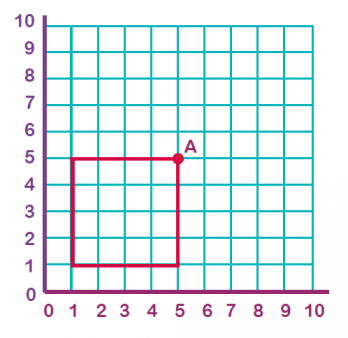 Heidi, Amy, Alissa, Izzy, Cameron, Lucy & Nelly -  
What is……………..?
Daniel, Jacob, Zoe, Holly H, Isobel, Sophie, Katie & Holly T– What is ………………?
Nia, Isla and Rhys – Maths Starter – 
What is……..?
Finding fractions of numbers/amounts
(Divide by the denominator, then multiply by the numerator)
2/7 of 77 = 

3/5 of 45 = 

8/9 of 81 = 

3/10 of 120 = 

5/8 of 96 = 

3/4 of 36 = 

1/12 of 60 =
2/7 of 56 = 

3/5 of 35 = 

8/9 of 63 = 

3/10 of 100 = 

5/8 of 72 = 

3/4 of 28 = 

1/12 of 48 =
2/7 of 28 = 

3/5 of 30 = 

8/9 of 54 = 

3/10 of 80= 

5/8 of 48 = 

3/4 of 24 = 

1/12 of 24 =
Heidi, Amy, Alissa, Izzy, Cameron, Lucy & Nelly -  
What is……………..?
Daniel, Jacob, Zoe, Holly H, Isobel, Sophie, Katie & Holly T– What is ………………?
Nia, Isla and Rhys – Maths Starter – 
What is……..?
Finding fractions of numbers/amounts
(Divide by the denominator, then multiply by the numerator)
2/7 of 77 = 22

3/5 of 45 = 27

8/9 of 81 = 72

3/10 of 120 = 36

5/8 of 96 = 60

3/4 of 36 = 27

1/12 of 60 = 5
2/7 of 56 = 16

3/5 of 35 = 21

8/9 of 63 = 56

3/10 of 100 = 30

5/8 of 72 = 45

3/4 of 28 = 21

1/12 of 48 = 4
2/7 of 28 = 8

3/5 of 30 = 18

8/9 of 54 = 48

3/10 of 80= 24

5/8 of 48 = 30

3/4 of 24 = 18

1/12 of 24 = 2
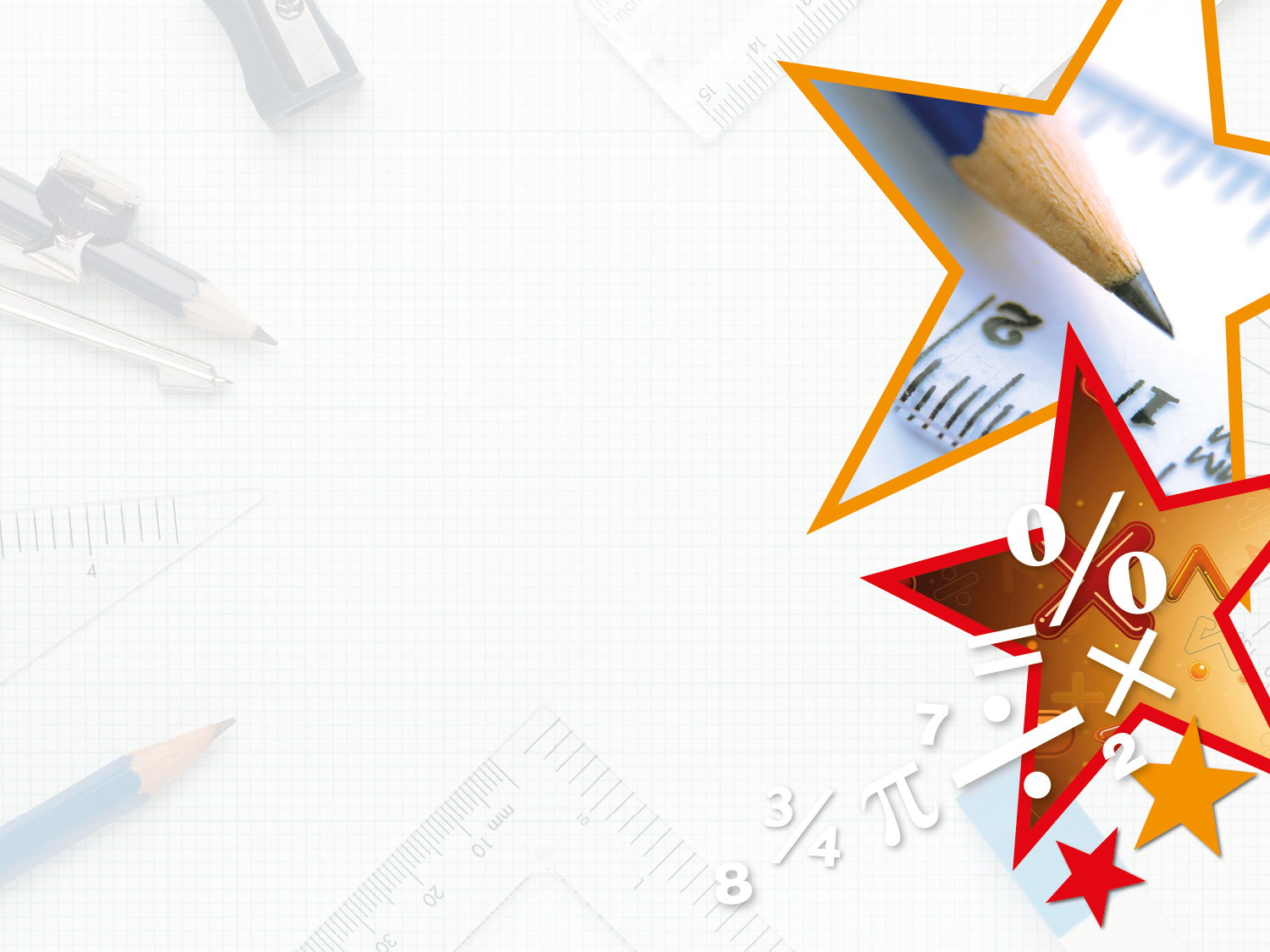 Tick the translation from shape A to shape B.
A
B
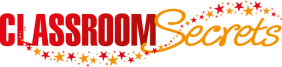 © Classroom Secrets Limited 2018
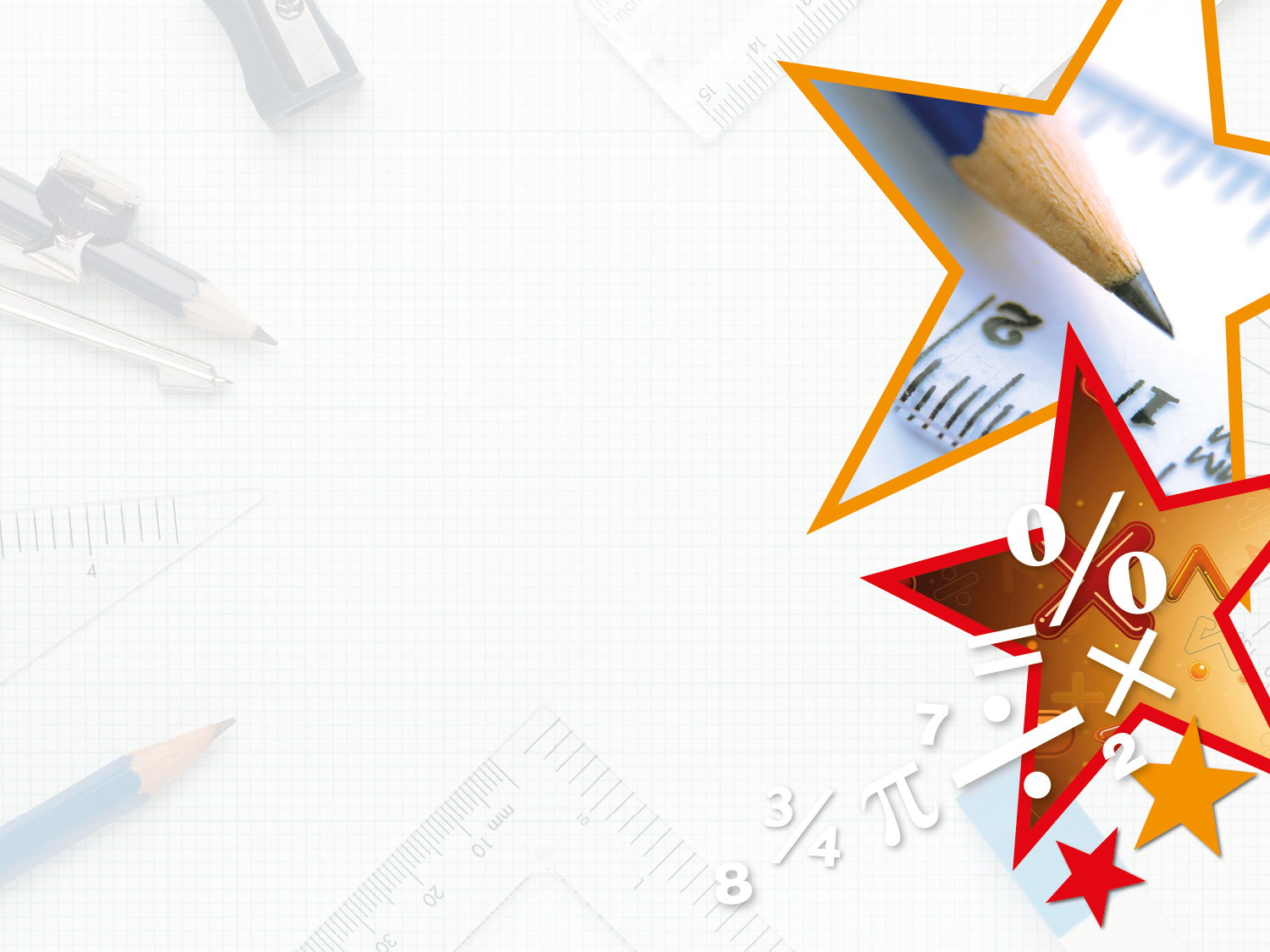 Tick the translation from shape A to shape B.
A
B
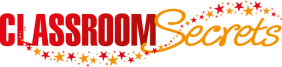 © Classroom Secrets Limited 2018
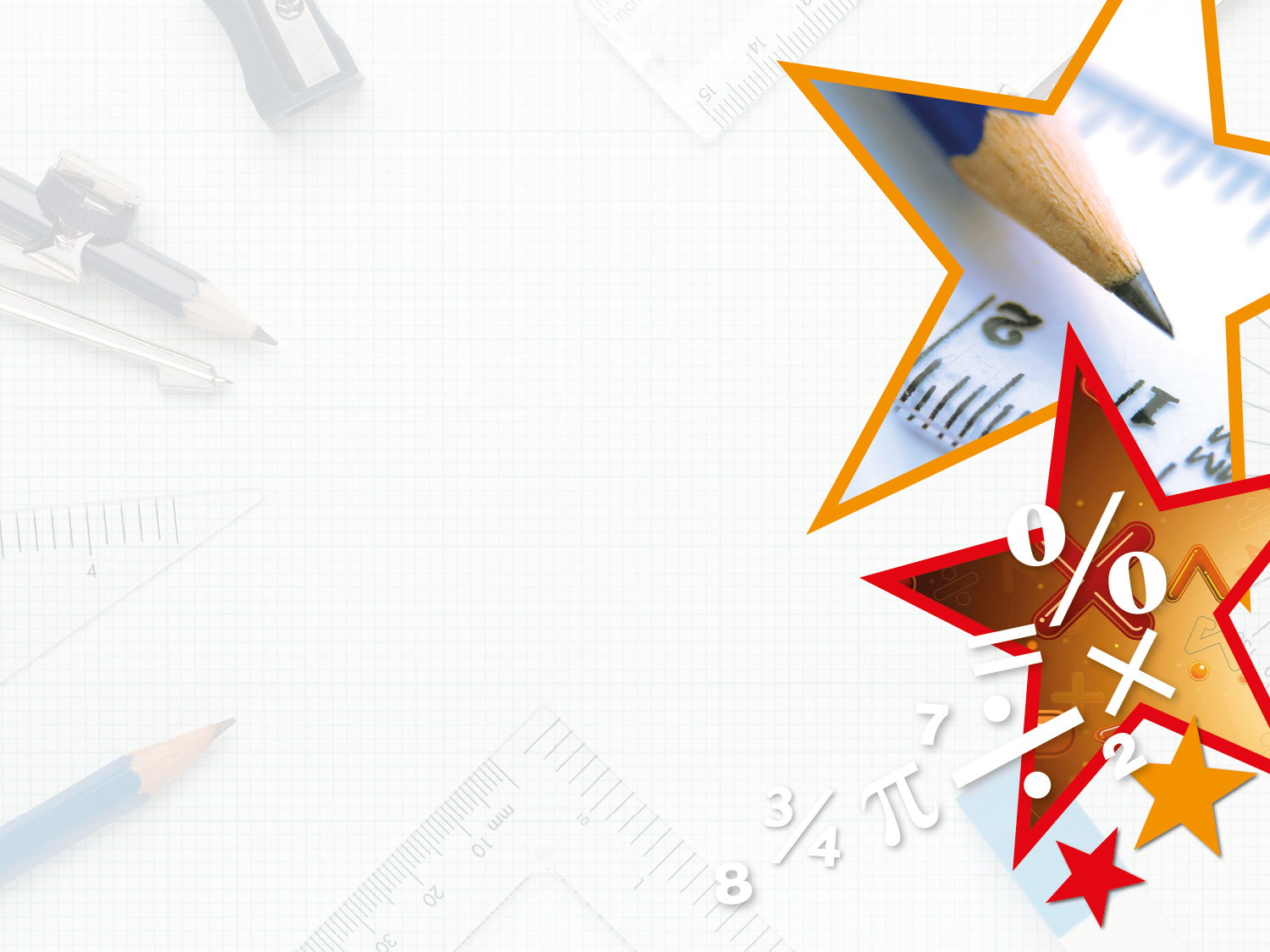 Translate shape A 1 right, 4 up.

Then translate shape A 4 right, 1 up.
A
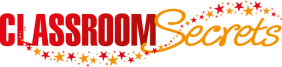 © Classroom Secrets Limited 2018
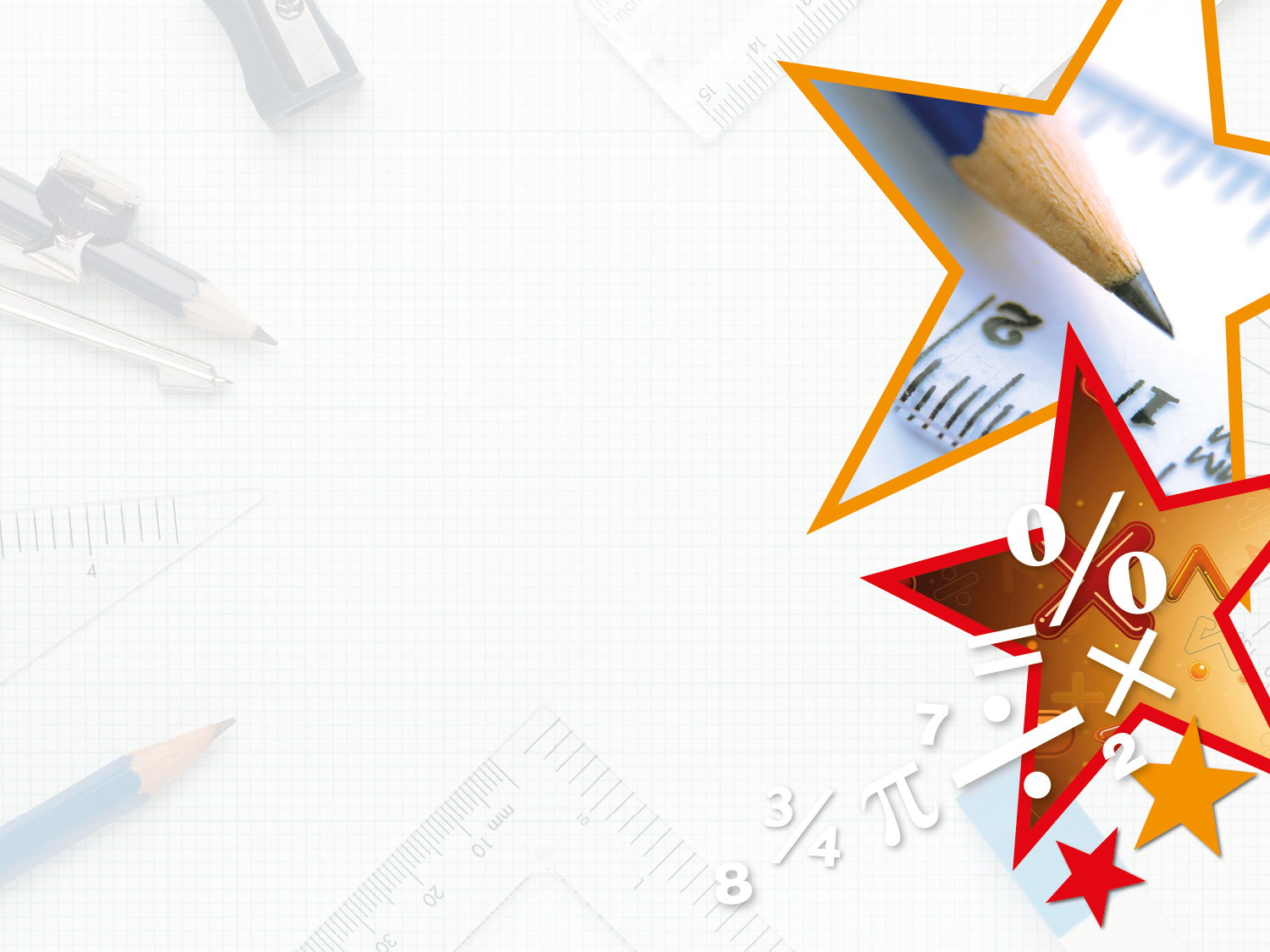 Translate shape A 1 right, 4 up.

Then translate shape A 4 right, 1 up.
1
2
A
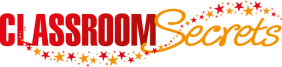 © Classroom Secrets Limited 2018
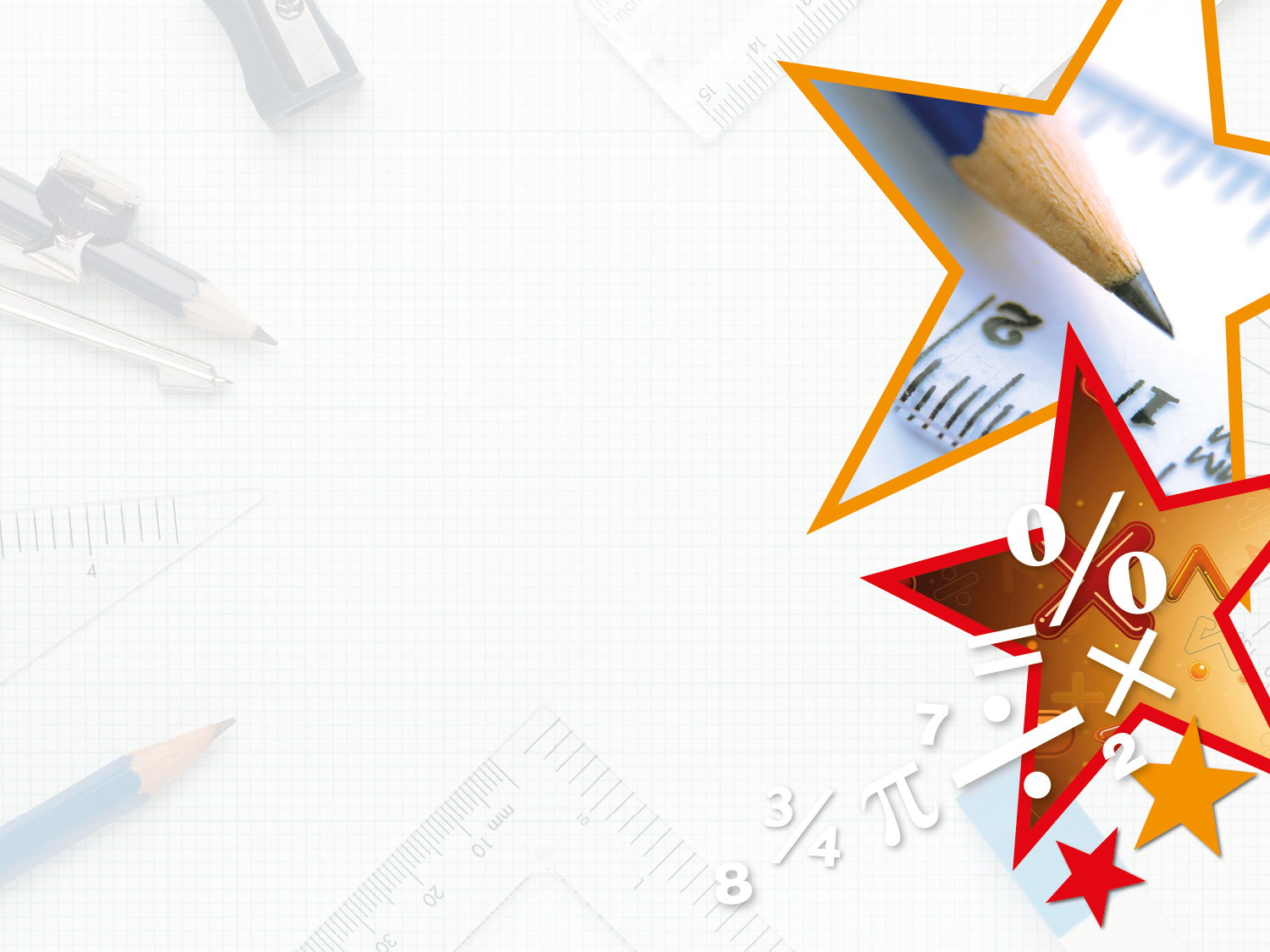 True or false?
Shape A has been translated 4 right, 1 down.
A
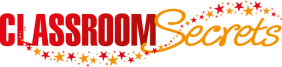 © Classroom Secrets Limited 2018
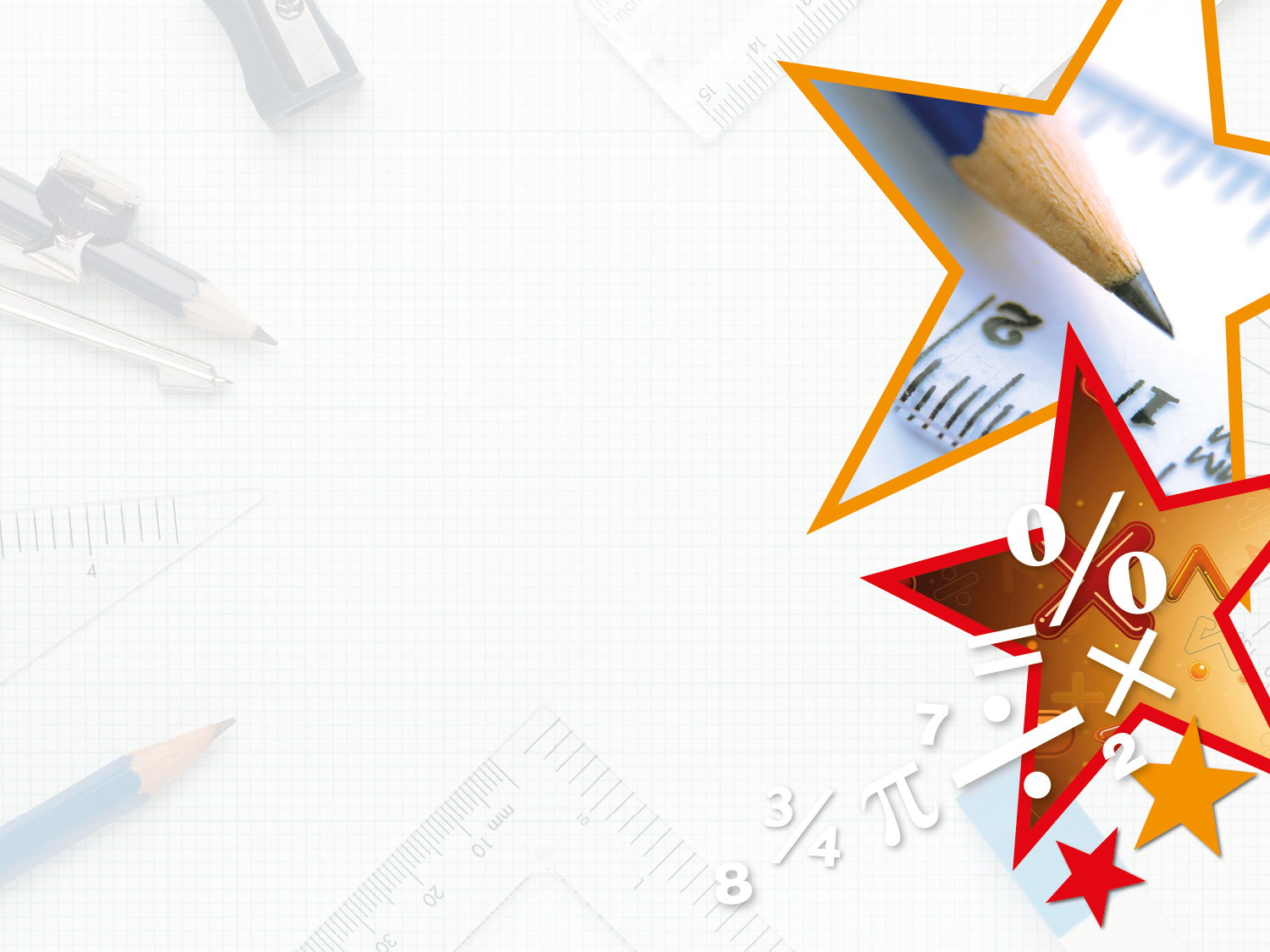 True or false?
Shape A has been translated 4 right, 1 down.














False, it has been translated 4 left and 1 up.
A
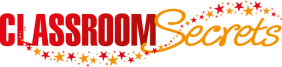 © Classroom Secrets Limited 2018
NOW IT’S YOUR TURN!
Isla, Nia, Rhys and Holly H
(D) Activity questions 1a, 1b, 2a, 2b, 3a and 3b

Lucy, Katie, Holly T, Jacob, Sophie, Zoe, Isobel, Cameron, Daniel, Alissa and Izzy
(E) Activity questions 4a, 4b, 5a, 5b, 6a and 6b

Nelly, Amy and Heidi
(GD) Activity questions 7a, 7b, 8a, 8b, 9a and 9b